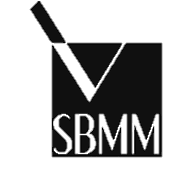 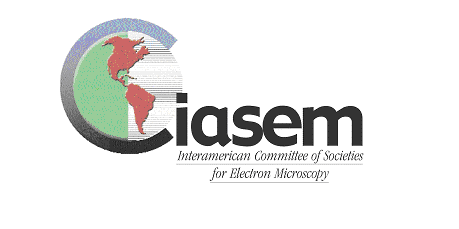 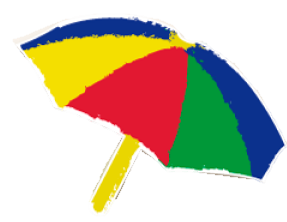 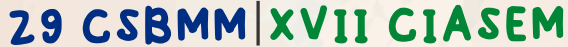 OLINDA-PE BRAZIL
NOVEMBER 7TH TO 10TH, 2023
Title
 Authors
affiliation and email
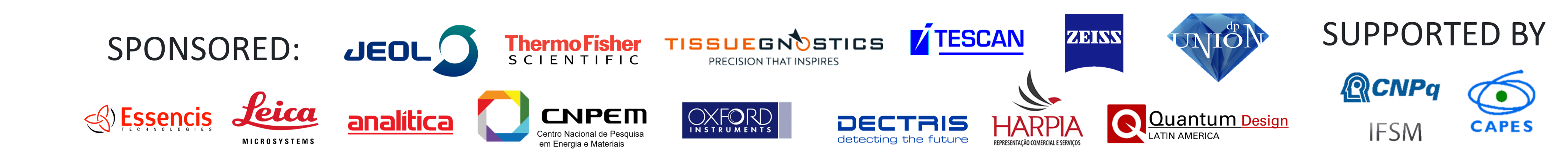 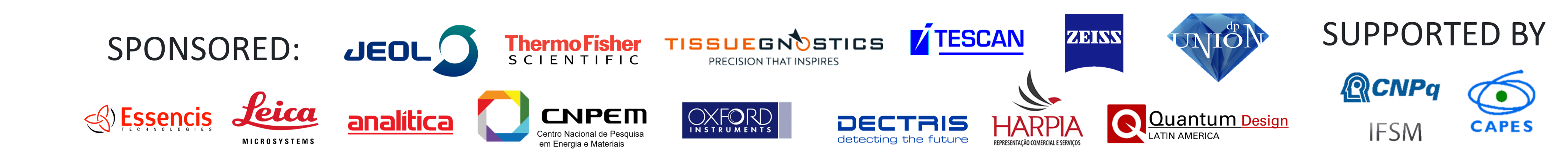 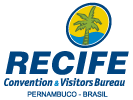 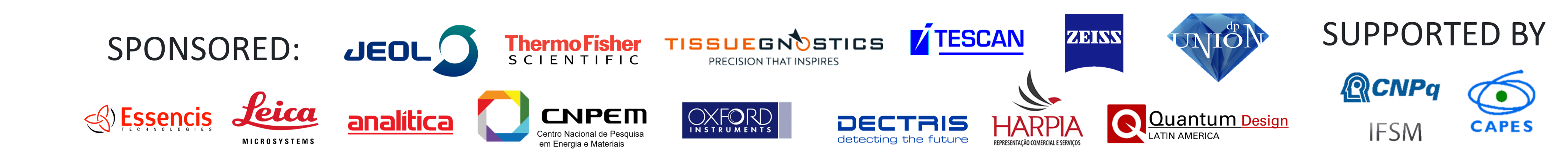 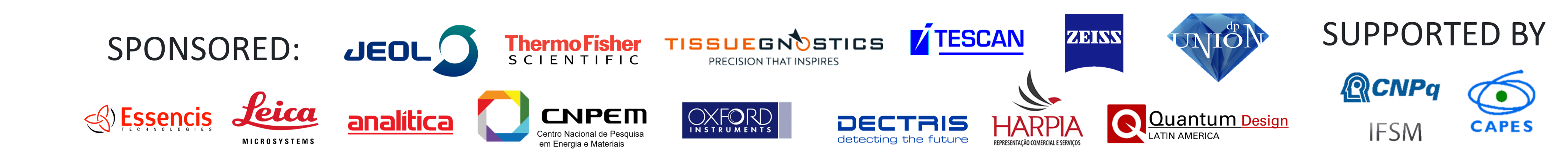 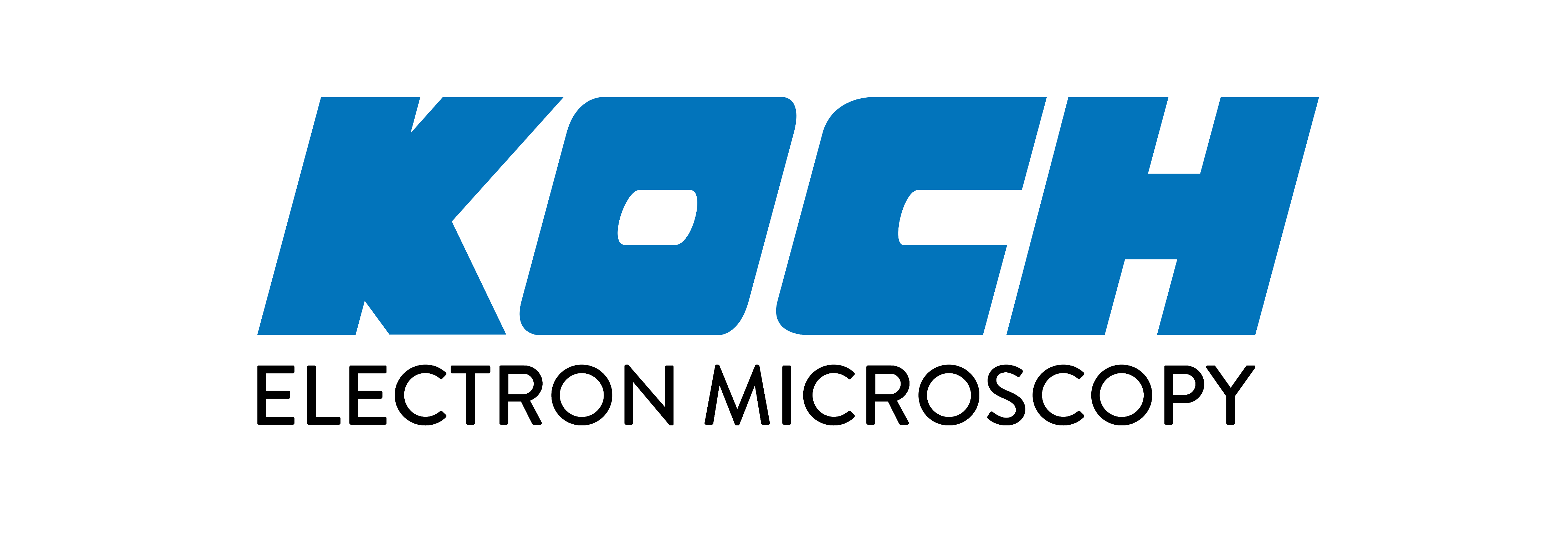 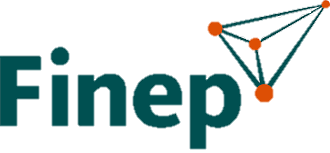 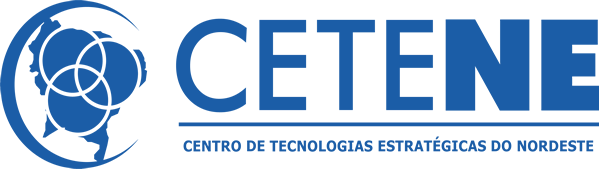 RESULTS
Conubia viverra risus mattis quisque lacinia leo aliquam sit nulla torquent, eleifend sit vivamus volutpat rutrum elit ac sed ligula. cursus cubilia class lorem lectus sagittis quisque non nec mauris vitae senectus, rutrum tempor varius tincidunt aptent venenatis nibh nec purus torquent. luctus litora accumsan nostra tristique etiam gravida ad aenean, nulla odio nam etiam augue nisl vestibulum sed, suspendisse viverra dolor eu pulvinar eu iaculis. proin accumsan iaculis nec accumsan proin curabitur hac aliquam, curabitur dolor scelerisque habitasse placerat quisque viverra aenean, sem pharetra neque curabitur habitasse amet sagittis (Fig.1). 













Figure 1 – Vestibulum semper proin mollis consequat nam morbi vivamus, cras volutpat ornare non nibh id imperdiet.

interdum porta pharetra aliquam metus vestibulum nunc urna curae vestibulum ut nam ullamcorper suspendisse, blandit ligula suspendisse curabitur scelerisque enim non malesuada praesent nullam lorem platea, nisl mollis ligula lacus ullamcorper senectus sodales nisi libero maecenas velit sapien. phasellus tincidunt egestas etiam pellentesque turpis varius pretium ultricies at placerat porttitor aliquam, sodales metus libero venenatis euismod in quisque ut accumsan pulvinar. 

REFERENCES
[1] Gerador de Texto Lorem Ipsum. Avaiable at: https://www.4devs.com.br/gerador_de_texto_lorem_ipsum. Accessed in 18 oct 2023.
[2] François, P. et al. Mol. Syst. Biol. 3, 154 (2007)
INTRODUCTION
Lorem ipsum a sem ut varius convallis et libero, etiam eu aenean a condimentum facilisis varius ullamcorper diam, quisque faucibus dictumst quis cursus donec tortor. lorem sollicitudin lacinia eget tristique cubilia scelerisque placerat morbi quis, auctor aliquam per sociosqu justo aenean nisi justo vel ullamcorper, varius gravida conubia commodo feugiat tincidunt habitant rutrum. etiam curabitur ad erat quisque amet accumsan sociosqu per morbi at donec dictum hac dapibus, tristique curae at torquent rutrum arcu sit semper gravida curae tortor vestibulum. lorem proin posuere ipsum libero sapien mauris etiam donec, arcu ut blandit at hac augue aliquet per, imperdiet tempus semper netus torquent eget vitae [1]. 

OBJECTIVES
In auctor volutpat fermentum amet fames ut, magna proin ante nibh imperdiet tempor tortor, cras nullam scelerisque eros gravida. vehicula primis magna amet accumsan justo consectetur a imperdiet quisque placerat curabitur senectus.

METHODOLOGY
Rhoncus porttitor ipsum aenean nibh urna eu ultrices phasellus tristique lacinia dapibus, justo ut at eu vivamus praesent venenatis sed venenatis. interdum vivamus a ultricies convallis litora ullamcorper vestibulum sagittis varius laoreet, scelerisque rutrum congue suscipit lacus litora etiam netus faucibus velit, semper nibh vulputate primis ultrices turpis sem consequat curabitur. massa hendrerit vivamus sit est metus curabitur eget magna, pellentesque fusce vestibulum fermentum tempor pellentesque at, nulla integer nunc venenatis taciti cubilia aliquet. commodo ipsum consequat rhoncus dictum neque proin fusce orci proin, varius luctus commodo augue aenean dictumst enim diam [2].

ACKNOWLEDGMENTS
Vestibulum semper proin mollis consequat nam morbi vivamus, cras volutpat ornare non nibh id imperdiet, tempor justo sapien curabitur suscipit nec, dictumst feugiat velit dapibus class imperdiet.
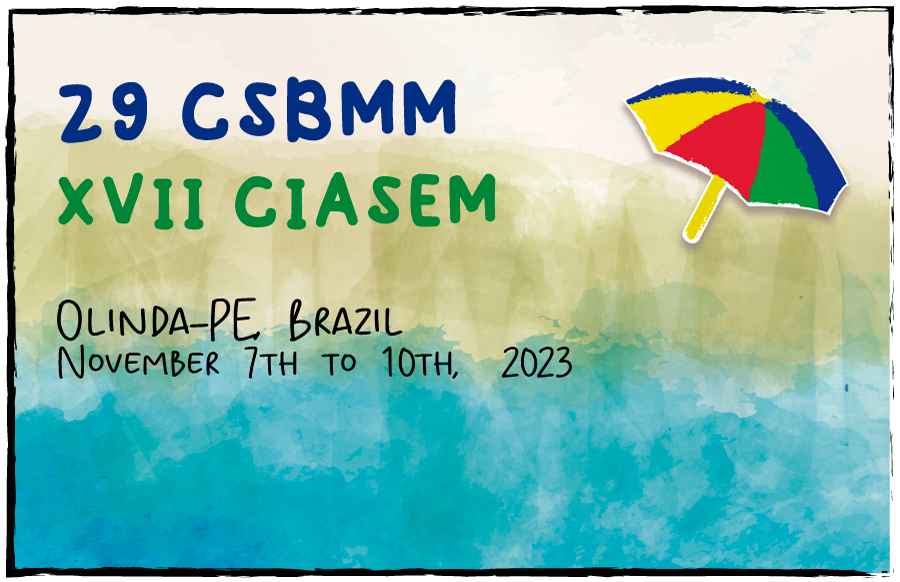